Diet Through the Decades:Nutrition as We Age
What should I eat and When?

Holly Herrington, RD
Center for Lifestyle Medicine
What should I eat in my 20’s? 30’s? 40’s?50’s? 
How much should I take?  
Do women needs specific nutrients? What about Multivitamins?
Can my diet prevent or delay developing chronic health issues?
Don't I need more as I age?
What about my bones?
What do I need???
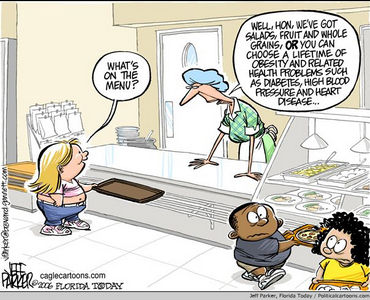 What should I eat in my 20’s? 30’s? 40’s?50’s?
Fact or Fiction?
For every decade of my life, I need different amounts of nutrients.
Our nutrition needs are not necessarily chronological
Dietary Reference Intakes (DRI) of Key nutrients for Women
Multivitamins
	Specific Health Concerns 
	Heart Disease
	Hypertension
	Diabetes
	Menopause 
	Bone Health	
	Sarcopenia
	Brain Health 
	Calorie Needs
Controversial Foods
Superfoods
Fiction
How much should I take?  
Do women needs specific nutrients? What about Multivitamins?
DRI – Dietary Reference Intakes
Water Soluble Vitamins 
Fat soluble Vitamins 
Calcium
Vitamin D
Iron
B Vitamins
Folate
I need HOW much?
Fat Soluble Vitamins:
USDA. Dietary Reference Intakes: Recommended Intakes for Individuals.  National Academy of Sciences. Institute of Medicine. Food and Nutrition Board.
[Speaker Notes: A Tolerable Upper Intake Level (UL) is the highest level of daily nutrient intake that is likely to pose no risk of adverse health effects to almost all individuals in the general population. 

Not Determinable due to lack of data of adverse effects. Source intake should be from food only to prevent high limits of intake]
Water Soluble Vitamins
USDA. Dietary Reference Intakes: Recommended Intakes for Individuals.  National Academy of Sciences. Institute of Medicine. Food and Nutrition Board.
[Speaker Notes: Except in the situations of alcoholism and severe malnutrition, deficiency of B vitamins is rare. 

B vitamins are essential to brain function, formation of red blood cells and building DNA 

Because 10 to 30 percent of older people may malabsorb food-bound B12, it is advisable for those older than 50 years to meet their RDA mainly by consuming foods fortified with B12 or a supplement containing B12.
i]
Calcium
USDA. Dietary Reference Intakes: Recommended Intakes for Individuals.  National Academy of Sciences. Institute of Medicine. Food and Nutrition Board.
Reference Daily Intakes (RDI)
for women ages 19-50
Vitamin A / 700 micrograms (mcg)
Vitamin C / 75 milligrams (mg) 
Thiamin / 1.1 mg 
Riboflavin / 1.1 mg 
Niacin / 14 mg 
Calcium / 1,000 mg 
Iron / 18 mg 
Vitamin D / 15 mcg* 
Vitamin E / 15 mg 
Vitamin B6 / 1.3 mg 
Pantothenic acid / 5 mg 
Potassium/ 4.7 grams
Folic acid / 400 mcg 
Vitamin B12 / 2.4 mcg 
Phosphorus / 700 mg 
Iodine / 150 mcg 
Magnesium / 315 mg
Zinc / 8 mg 
Copper / 900 mcg 
Biotin / 30 mcg
USDA. Dietary Reference Intakes: Recommended Intakes for Individuals.  National Academy of Sciences. Institute of Medicine. Food and Nutrition Board.
Reference Daily Intakes (RDI)
for women ages 51-70
Vitamin A - 700 micrograms (mcg) 
Vitamin C - 75 mg 
Thiamin - 1.1 mg 
Riboflavin - 1.1 mg 
Niacin - 14 mg 
Calcium - 1,200 mg 
Iron - 8 mg 
Vitamin D - 15 mcg* 
Vitamin E - 15 mg 
Vitamin B6 - 1.5 mg
Pantothenic acid - 5 mg 
Potassium - 4.7 grams
Folic acid - 400 mcg 
Vitamin B12 - 2.4 mcg** 
Phosphorus - 700 mg 
Iodine - 150 mcg 
Magnesium - 320 mg 
Zinc - 8 mg 
Copper - 900 mcg 
Biotin - 30 mcg
USDA. Dietary Reference Intakes: Recommended Intakes for Individuals.  National Academy of Sciences. Institute of Medicine. Food and Nutrition Board.
MULTIVITAMINS
Fact or Fiction:

I can meet my nutrition needs by taking a daily multivitamin


*1 in 3 Americans report taking multivitamins and/or 
minerals regularly
FICTION
Meant to supplement, or fill in the gaps, of a healthy diet

Downside:
Not all multis are made the same, quality can vary
Are not all regulated –may have varying amounts
Will NOT improve health, prolong life or reduce 
incidence of developing disease
FICTION
Repeated studies find little or NO long lasting benefit from taking a multivitamin 

Park, Murphy, Wiliams, Henderson and Kolonel (2011)
Multivitamin Use and the Risk of Mortality and Cancer Incidence: The Multiethnic Cohort Study Am. J. Epidemiol. 173(8): 906-914
	Over 182,000 midle aged men and women in CA and HI took multivitamins regularly. Lived no longer and were no less likely to be diagnosed with cardiovascular disease or cancer than those who didn’t take a multi. 

Neuhouser et al (2009) Multivitamin Use and Risk of Cancer and Cardiovascular Disease in the Women's Health Initiative Cohort Arch. Int Med 169:294
41% of over 161,000 postmenopausal women in the Women’s Health Initiative Cohorts who were taking a multi were just as likely  to be diagnosed with breast, ovarian, colorectal or another cancer as those who did not take a multi
[Speaker Notes: Multiethnic cohort study: over 182K people followed for 14 years to assess the relation between muilti use, mortality and cancer]
Exceptions?
Diabetes
	Hypomagnesemia in diabetes was associated with poorer glycemic control, retinopathy, nephropathy, and foot ulcers

Mg may curb insulin resistance
Overweight population
Up to 350 mg/ day
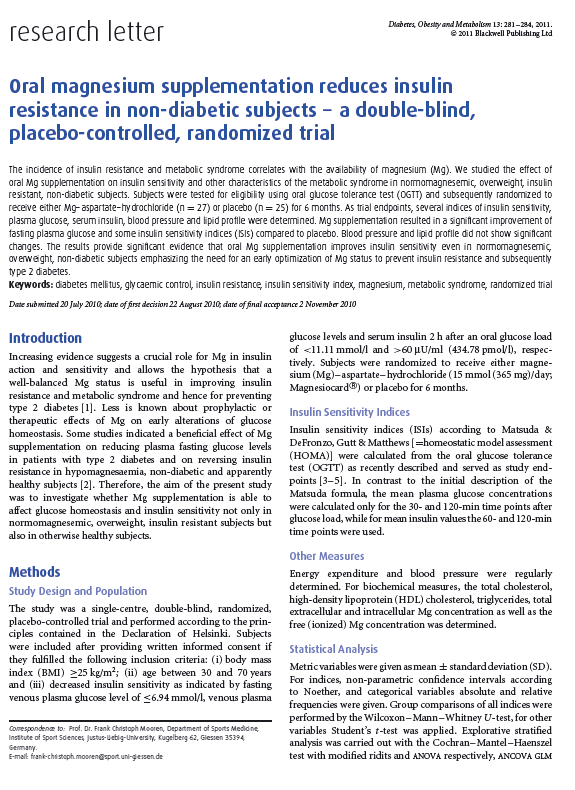 The results of the study provide significant evidence that Mg supplementation ameliorates insulin resistance in obese, insulin-resistant subjects.

Fasting plasma glucose was significantly lower in the Mg
group
Diabetes, Obesity and Metabolism 13: 281–284, 2011.
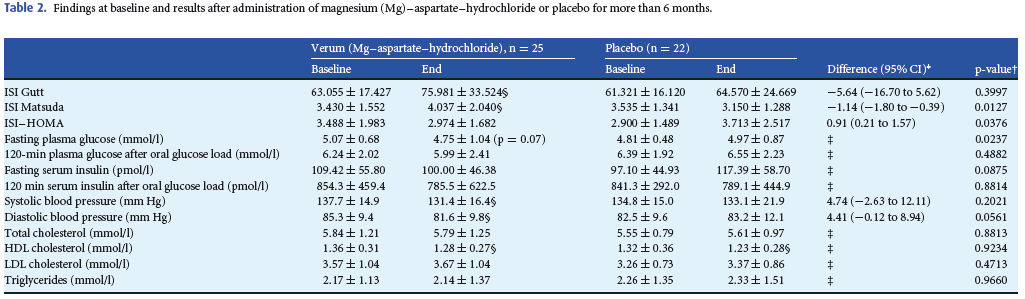 Diabetes, Obesity and Metabolism 13: 281–284, 2011.
HTN, Heart Disease, Osteoporosis 
low levels of Mg have been linked with heart disease and osteoporosis
Low levels of K have been linked with HTN

there is little to no evidence to support taking supplements, antioxidants, Vitamins A, C or E, calcium, folate, B supplements or soy can prevent these disease
SO how Can I prevent or delay developing chronic health issues?
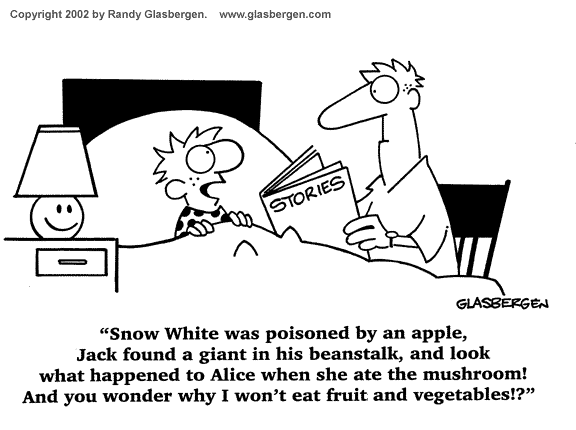 Hypertension
Potassium
	American Heart association:
	A diet that includes natural sources of potassium is important in controlling blood pressure because potassium lessens the effects of sodium. The recommended daily intake of potassium for an average adult is about 4,700 milligrams per day.
Hypertension
Sodium	
2000 mg/day for most healthy individuals 
1500 mg/day for:
adults over the age of 51
African American
HTN
CKD
DM
Heart Disease
Fiber = 25-35 g 
Soluble Fiber 10 g
Heart Disease
Recommendations: 
Total fiber goal = 25-30 grams/ day
Soluble fiber goal = 10 grams
 on average accompanied by a 5% reduction in LDL cholesterol
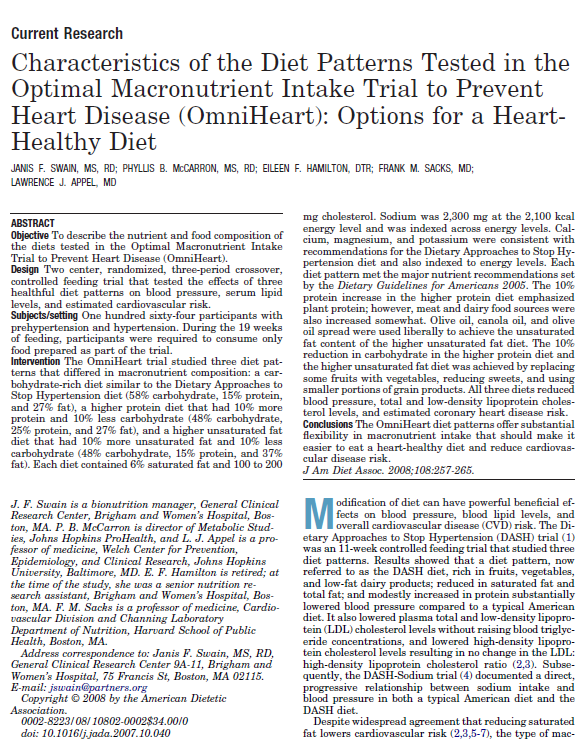 3 variations of a fruit and veggie rich diet 
Low fat
Low sodium (>2300mg)
Low sugar
High potassium (4700 mg day)
High Mg (500 mg)
High Calcium (1200 mg)
High fiber (30g)

Lowered Systolic blood pressure by 13-16 points
Lowered LDL cholesterol up to 24 points
Lowered triglycerides up to 16 points
[Speaker Notes: Middle aged Americans have a 90 percent chance of developing high blood pressure 
3 variations: carb rich (high fiber, low sugar)
High protein (non animal sources)
High unsaturted fat diet (mostly canola and olive oil) 

The purpose of this review is to highlight findings of three large-scale, isocaloric feeding studies: the Dietary Approaches to Stop Hypertension (DASH) trial, the DASH-Sodium trial, and the Optimal Macro-Nutrient Intake to Prevent Heart Disease (OmniHeart) trial. Each of these trials tested the effects of diets with different macronutrient profiles on traditional cardiovascular disease (CVD) risk factors (ie, blood pressure and blood lipids) in the setting of stable weight. The DASH and DASH-sodium trials demonstrated that a carbohydrate-rich diet that emphasizes fruits, vegetables, and low-fat dairy products and that is reduced in saturated fat, total fat, and cholesterol substantially lowered blood pressure and low-density lipoprotein cholesterol. OmniHeart demonstrated that partial replacement of carbohydrate with either protein (about half from plant sources) or with unsaturated fat (mostly monounsaturated fat) can further reduce blood pressure, low-density lipoprotein cholesterol, and coronary heart disease risk. Results from these trials highlight the importance of macronutrients as a determinant of CVD risk. Furthermore, these results also document substantial flexibility that should enhance the ability of individuals to consume a heart-healthy diet.]
Recommendations for Fruits and Veggie Intake
2 cups of fruit per day
2.5 cups of veggies per day
½ cup cooked or 1 cup raw

What does 4.5 cups/day look like?
What does 4.5 cups/day look like?
Fish
Fish ≥ 2 x/week
Cold Water Fish
Salmon, Mackerel, Tuna, Herring, Lake Trout, Sardines
1 serving = 3-4 ounces
8 ounces per week
3 ounces = deck of cards
3 ounces salmon = 
1,800 mg omega-3’s
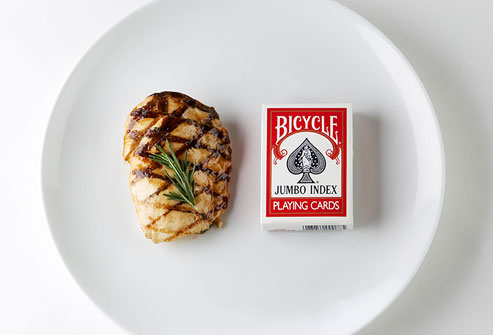 [Speaker Notes: Lovaza (Omacor) max dose is 4g/day each tab = 1 g


Fish high in omega-3 fatty acids include:
Anchovies 
Wild salmon 
Mackerel (Pacific, Atlantic, and jack) 
Sablefish 
Whitefish 
Pacific sardines 
Bluefin tuna 
Atlantic herring 
Rainbow trout]
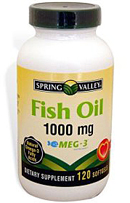 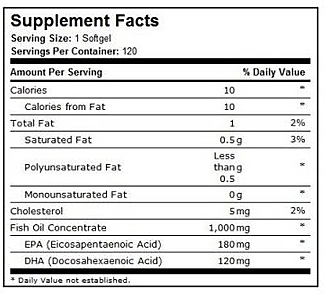 Should add up to 1000 mg
Menopause
Weight Gain CAN be prevented or minimized 
reduced calories
Increased physical activity, especially muscle strengthening
Low fat, plant based diet 
	high sugar, high fat diet has 
	been associated with night 
	sweats and hot flashes 

Am J Clin Nutr. 2013 May;97(5):1092-9. doi: 10.3945/ajcn.112.049965. Epub 2013 Apr 3.
Bone Health
Calcium
Vitamin D
Potassium
	higher excretion of K is associated with greater %LBM in 	healthy older women
Alkaline Diets
	favor lean tissue mass 
	Metabolic Acidosis promotes 
	muscle wasting: diets rich in acid 
	producing proteins may contribute 
	to a reduction in lean tissue mass
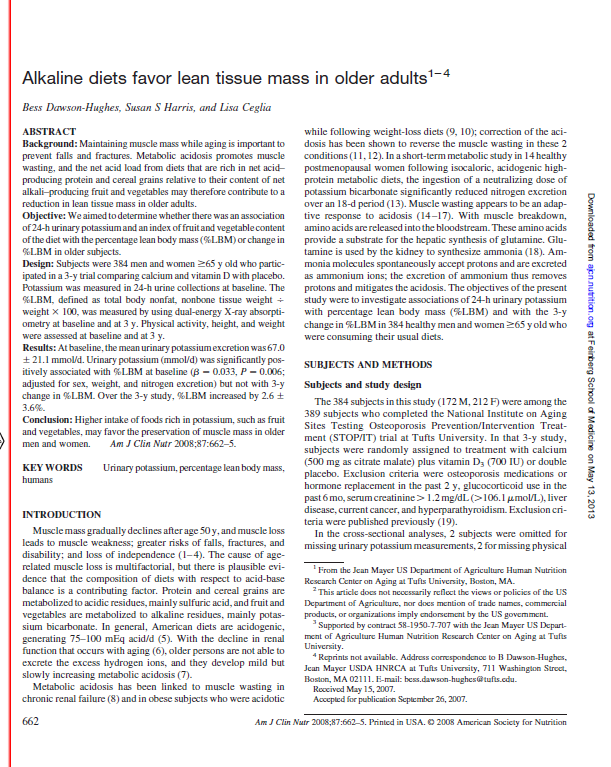 National Institute on Aging Sites Testing Osteoporosis Prevention/Intervention Treatment
(STOP/IT) trial at Tufts University.
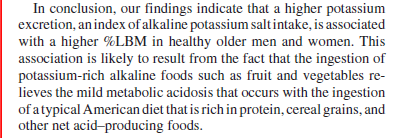 Am J Clin Nutr 2008;87:662–5
[Speaker Notes: The 384 subjects in this study (172 M, 212 F) were among the
389 subjects who completed the National Institute on Aging
Sites Testing Osteoporosis Prevention/Intervention Treatment
(STOP/IT) trial at Tufts University.]
Preserving Muscle Mass
Resistance Training
	improves bone mineral density
Can reduce A1c% in persons with DM
Reduce incidence of falls
Protein:
DRI = 0.36g for every pound
May keep you healthy but may not be 
enough to prevent muscle loss as we age
Aim for 25 -50% more protein than the DRI
Preserving Muscle through Protein
Protein Intake:
	Older individuals need a larger amount of amino acids to stimulate protein synthesis
	Above age 60, cells resist making new tissue after consuming small amounts of protein 

For optimal muscle synthesis:
	30g high quality protein per meal
J. Am. Diet. Assoc. 109:1582,2009
2010 Dietary Guidelines
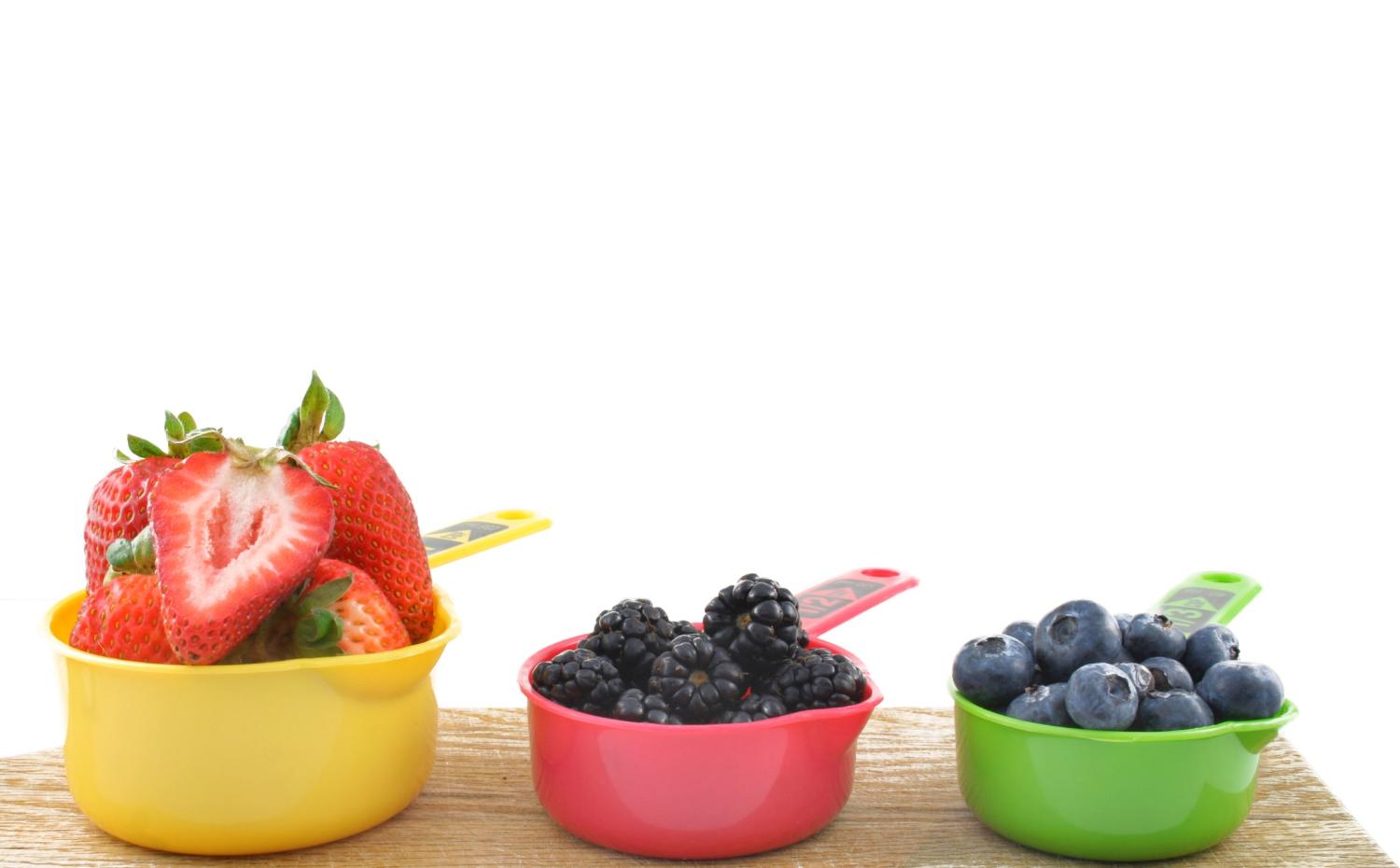 “Poor diet and Physical inactivity are the most important factors contributing to an epidemic of overweight and obesity affecting men, women and children in all segments of our society.”
Dietary Guidelines for Americans 2010. http://www.cnpp.usda.gov/DGAs2010-PolicyDocument.htm
[Speaker Notes: Now that we know and are going to be more mindful of making sure our meals contain more color… we are going to review how much of these colorful fruits and vegetables we should eat each day.  Everyone is probably aware that only an estimated 30% of Americans actually consume adequate amounts of fruits and vegetables.  

It is recommended that we each eat 2 cups of fruit and 2 ½ cup of vegetables each day. 

Just by making a few small changes to increase fruits and vegetables into your meals, you can boost your defenses against chronic diseases.
If you are not try, starting slow and eat more than you usually consume. Add some blueberries or strawberries to your breakfast cereal. Choose a colorful salad as a side dish instead of fried potatoes or chips at lunch or dinner. Layer sandwiches with tomatoes and greens. And speaking of salads, start with deep green and/or red lettuces and use your imagination to add colorful items such as grapes, berries, and orange slices. When fresh fruits and vegetables are not available, frozen is a great economical option.
Bottom line, we eat with our eyes and a colorful plate of food is much more appetizing than one filled with browns and beiges. Do yourself a favor and add more vibrant color into your diet.]
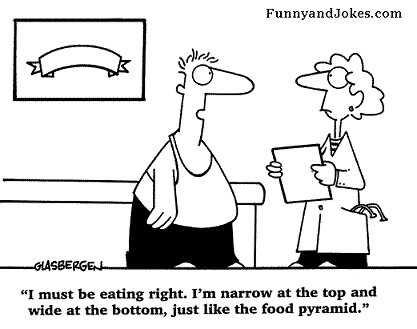 Calories
Your calorie needs Differ
Calories
Current weight (lbs) x 10 = how many calories you need to MAINTAIN your weight
	250 lbs x 10 = 2500 kcal

Current weight (lbs) x 7 = how many calories you need to lose weight
	 250 x 7 = 1750 kcal
Individual Calorie needs vary
Age
Weight
Height
Activity levels
Health status 
	
On average we need:
1800-2000 calories for weight mgmt
1200-1500 calories for weight loss
Calories
Total Calorie Breakdown:
50% carbohydrate
Whole grains
30g fiber per day

20% Lean Protein

30% Fat 
Mono & polyunsaturated
Normal = 18.5-24.9
Overweight = 25-29.9
Obese = 30+
Morbid Obesity = 40+

All adults ages 18-65 should aim for the “Normal” BMI category 
Over 65 –aim for the “overweight” category
Body Mass Index
To calculate BMI using kilograms and meters
BMI = weight (kilograms)
       height squared (m2)
To calculate BMI with pounds and inches
BMI = weight (pounds) x 703
               height squared (inches2)

Quick calculation = lbs x 703  / in /  in
Jensen MD. Obesity In: Goldman L, Schafer AI, eds. Cecil Medicine. 24th ed. Philadelphia, Pa: Saunders Elsevier; 2011:chap 227.
Gahagan S. Overweight and obesity. In: Kliegman RM, Behrman RE, Jenson HB, Stanton BF, eds. Nelson Textbook of Pediatrics. 19th ed. Philadelphia, Pa: Saunders Elsevier; 2011:chap 44
The Theory of Dairy Calcium
HighAdipocyteCalcium
LowCalciumIntake
Lipogenesis
Lipolysis
Vitamin D-Related Mechanism
IncreasedFat Storage
Conversely, high intakes of calcium may contribute to decreased fat storage.
Zemel MB, AJCN 2004
[Speaker Notes: It is theorized that:
Reduced dietary calcium leads to transfer of calcium from bone to blood. Kidneys reabsorb calcium, and intestines increase calcium absorption.
Calcium accumulates in fat cells, which stimulates expression of lipogenic genes, increasing fat formation and inhibiting fat breakdown.
Conversely, ↑ dietary calcium decreases fat storage and increases fat breakdown.
Zemel notes that dairy is more effective than supplements, suggesting the dairy products have beneficial bioactive compounds.

Reference:
Zemel MB. Role of calcium and dairy products in energy partitioning and weight management. Am J Clin Nutr. 2004 May;79(5):907S-912S]
Alcohol
Moderate alcohol to help prevent heart disease
< 1 drink/day women or < 2 drinks/day men
1 drink = 100-150 calories
1.5 oz liquor
12 oz beer
4 oz wine
Drinking more alcohol increases such dangers as alcoholism, high blood pressure, obesity, stroke, breast cancer, suicide and accidents. 
The American Heart Association cautions people NOT to start drinking ... if they do not already drink alcohol. Consult your doctor on the benefits and risks of consuming alcohol in moderation.
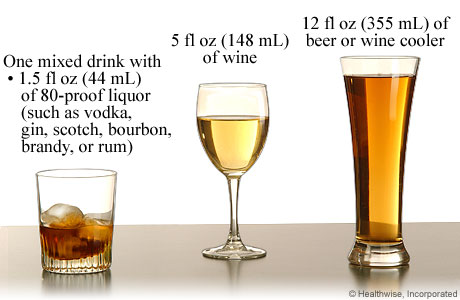 Americans as a whole still consume very little soy protein. 
Based on 2003 data from the UN Food and Agriculture Organization, per-capita soy protein consumption is less than 1 gram (g) per day in most European and North American countries
The Japanese, on the other hand, consume an average 8.7 g of soy protein per day; Koreans, 6.2–9.6 g; Indonesians, 7.4 g; and the Chinese, 3.4 g.
Lower rates of heart disease, cancer and HTN 


soy foods can certainly be a part of a healthy diet— particularly soy foods such as tofu and edamame (green soybeans) typical of the Asian diet. 
Soy-protein bars, soy shakes and other Americanized concoctions may not be made from whole soybeans and can contain added sweeteners, so check the label.
The Joy of Soy!
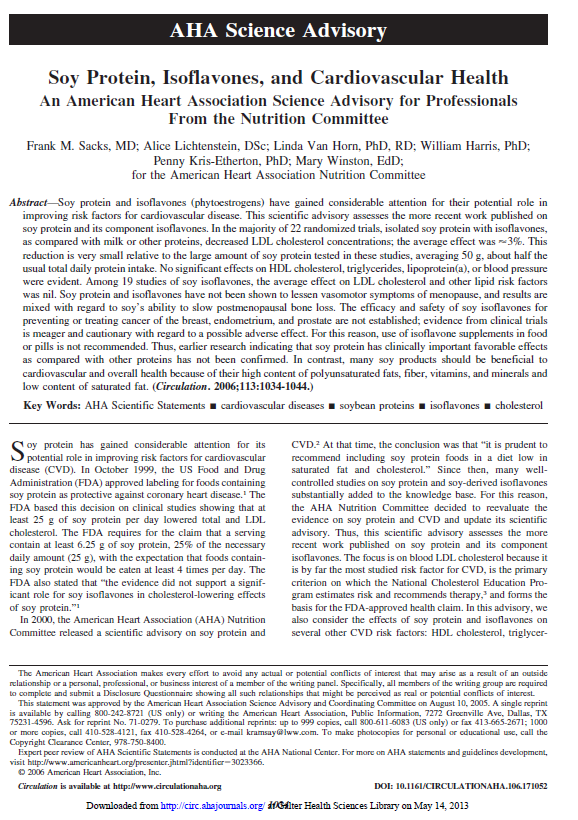 In the majority of 22 randomized trials, isolated soy protein with isoflavones, decreased LDL cholesterol concentrations.-Soy protein and isoflavones have not been shown to lessen vasomotor symptoms of menopause, and results are mixed with regard to soy’s ability to slow postmenopausal bone loss.  -efficacy and safety of soy isoflavones forpreventing or treating cancer of the breast, endometrium, and prostate are not established-evidence from clinical trialsis meager and cautionary with regard to a possible adverse effect. -isoflavone supplements in foodor pills is not recommended.  - many soy products should be beneficial to cardiovascular and overall health because of their high content of polyunsaturated fats, fiber, vitamins, and minerals and low content of saturated fat.
(Circulation. 2006;113:1034-1044.)
[Speaker Notes: Soy protein and isoflavones (phytoestrogens) have gained considerable attention for their potential role in
improving risk factors for cardiovascular disease. This scientific advisory assesses the more recent work published on
soy protein and its component isoflavones. In the majority of 22 randomized trials, isolated soy protein with isoflavones,
as compared with milk or other proteins, decreased LDL cholesterol concentrations; the average effect was 3%. This
reduction is very small relative to the large amount of soy protein tested in these studies, averaging 50 g, about half the
usual total daily protein intake. No significant effects on HDL cholesterol, triglycerides, lipoprotein(a), or blood pressure
were evident. Among 19 studies of soy isoflavones, the average effect on LDL cholesterol and other lipid risk factors
was nil. Soy protein and isoflavones have not been shown to lessen vasomotor symptoms of menopause, and results are
mixed with regard to soy’s ability to slow postmenopausal bone loss. The efficacy and safety of soy isoflavones for
preventing or treating cancer of the breast, endometrium, and prostate are not established; evidence from clinical trials
is meager and cautionary with regard to a possible adverse effect. For this reason, use of isoflavone supplements in food
or pills is not recommended. Thus, earlier research indicating that soy protein has clinically important favorable effects
as compared with other proteins has not been confirmed. In contrast, many soy products should be beneficial to
cardiovascular and overall health because of their high content of polyunsaturated fats, fiber, vitamins, and minerals and
low content of saturated fat.]
Isoflavones  = anti-estrogen properties. -block the more potent natural estrogens from binding to the estrogen receptor.   - stop the formation of estrogens in fat tissue and stimulate production of a protein that binds estrogen in the blood (to make it less able to bind to the receptor).  Epidemiological studies have either shown no association between soy and breast cancer, or a protective association, meaning that people who ate more soy had less breast cancer. 	 - Women from both the U.S. and China who consumed 10 mg/day or more of soy had a 25% lower risk of breast cancer recurrence. 	 - Asian women have found a lower risk of breast cancer with eating more soy, whereas studies in the U.S. have tended to not find any association between how much soy a woman consumes and her risk of breast cancer. Indeed, a recent study combined data from 14 epidemiologic studies on this topic and found that in Asian countries, women who ate the most (compared to the least) soy isoflavones had a 24% lower risk of developing breast cancer, while there was no association in Western countries such as the U.S.
[Speaker Notes: Furthermore, while isoflavones may act like estrogen, they also have anti-estrogen properties. That is, they can block the more potent natural estrogens from binding to the estrogen receptor.  In addition, they stop the formation of estrogens in fat tissue and stimulate production of a protein that binds estrogen in the blood (to make it less able to bind to the receptor).  They also have anti-oxidant and anti-inflammatory properties and work in other ways to reduce cancer growth.
Epidemiological studies, in which large populations of healthy women have reported details about their usual diet and were followed for many years, have either shown no association between soy and breast cancer, or a protective association, meaning that people who ate more soy had less breast cancer. 
In general, studies in Asian women have found a lower risk of breast cancer with eating more soy, whereas studies in the U.S. have tended to not find any association between how much soy a woman consumes and her risk of breast cancer.  Indeed, a recent study combined data from 14 epidemiologic studies on this topic and found that in Asian countries, women who ate the most (compared to the least) soy isoflavones had a 24% lower risk of developing breast cancer, while there was no association in Western countries such as the U.S.]
Soy and HTN
A Columbia University study presented at a meeting of the American College of Cardiology suggests that isoflavones, compounds found in soy protein, might be linked to lower systolic blood pressure.

589 participants in the long-running CARDIA trial. 
Those consuming the highest level of soy protein averaged 5.52 mmHg lower systolic blood pressure than participants getting the least. 
the amount of soy isoflavones needed to reach that top group was relatively low: 2.5 mg or more per day. 
(An 8-ounce glass of soy milk contains about 22 mg of isoflavones and 100 g of roasted soybeans have 130 mg.) 

isoflavones might benefit blood pressure by boosting production of enzymes that in turn produce nitric oxide, which dilates blood vessels.
American Journal of Epidemiology, Oct. 1, 2009;
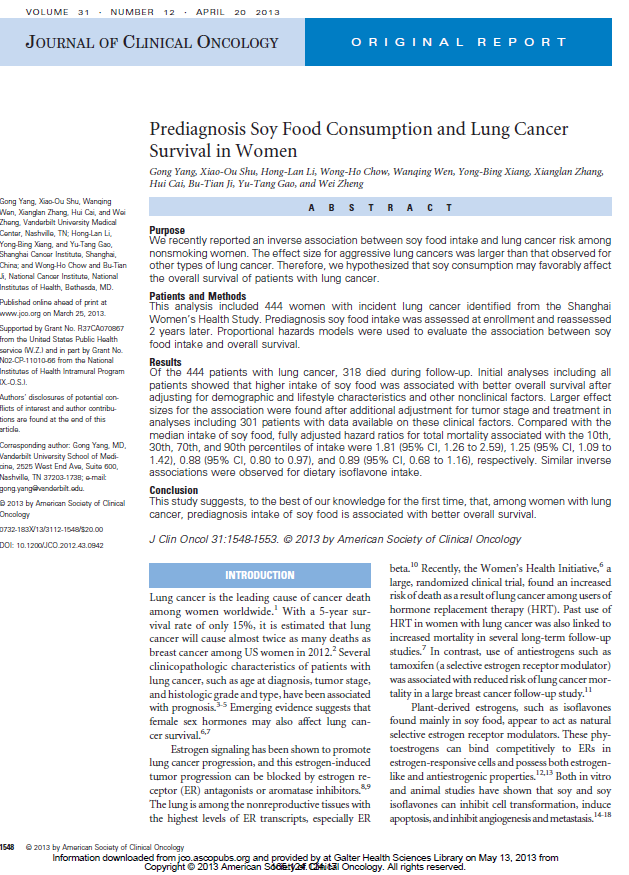 Initial analyses including all patients showed that higher intake of soy food was associated with better overall survival afteradjusting for demographic and lifestyle characteristics and other nonclinical factorsThis study suggests that, among women with lungcancer, prediagnosis intake of soy food is associated with better overall survival.
J. Clinic. Onc. 31:12, 2013
Imagine a product-- not a drug -- powerful enough to help you lower your cholesterol, reduce your risk of heart disease and cancer, improve mood, reduce your weight and provide all your nutrition needs.

Now imagine this product has NO side effects. 

You'd surely stock up on a lifetime supply. Guess what? These life-altering superfoods are available right now in your local supermarket.
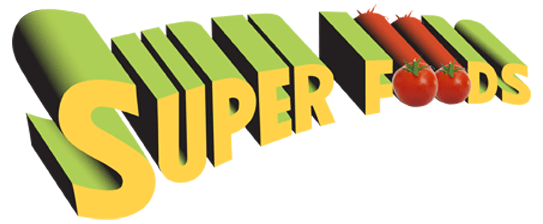 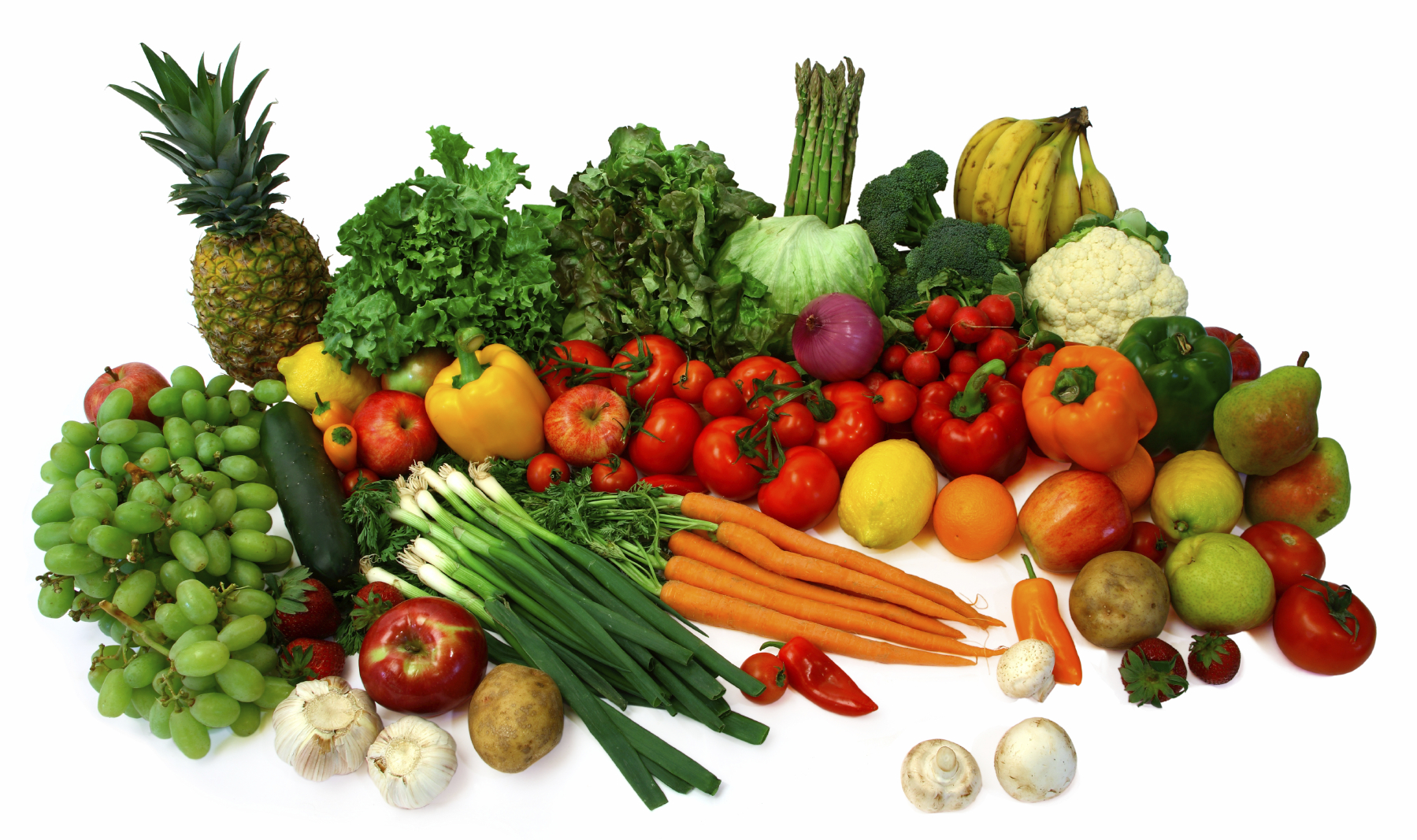 Our nutrition needs are not necessarily chronological
Schedule a visit with your Registered Dietitian for more help with dietary intake